A.A. 2019/20
QUALITA’ DELL’ALIMENTAZIONE
Prof.ssa Marta Letizia Hribal
Prof.ssa Marta Letizia Hribal

Edificio delle Bioscienze, VIII livello 

E-mail hribal@unicz.it
LE 6 S DELLA QUALITA’ ALIMENTARE
SICUREZZA (SAFETY)

SALUTE (SECURITY)

SAPORE E ALTRE QUALITA’ ORGANOLETTICHE 

SCADENZA ED ALTRI DATI MERCEOLOGICI
SCADENZA-SHELF LIFE
Il concetto di «shelf life», letteralmente «vita da scaffale» può essere reso meglio in italiano con i termini «vita commerciale» o «durata del periodo di vendibilità»

La «shelf life» viene definita come «periodo di tempo per il quale un alimento può essere tenuto in determinate condizioni di conservazione e mantenere qualità organolettiche e sicurezza ottimali»

Questo periodo non necessariamente coincide con la «vita reale» del prodotto
FATTORI CHE INFLUENZANO LA SHELF LIFE
Luce

Umidità 

Temperatura

Sollecitazioni meccaniche

LE CONDIZIONI DI CONSERVAZIONE DEVONO ESSERE ASSICURATE PER TUTTO IL PERIODO DI VITA DEL PRODOTTO (DALLA PRODUZIONE AL CONSUMO)
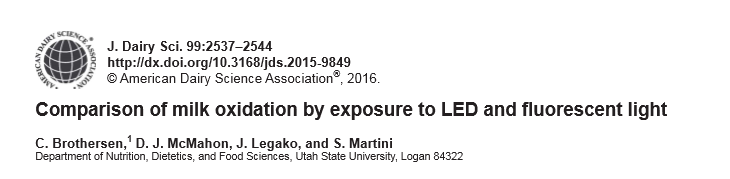 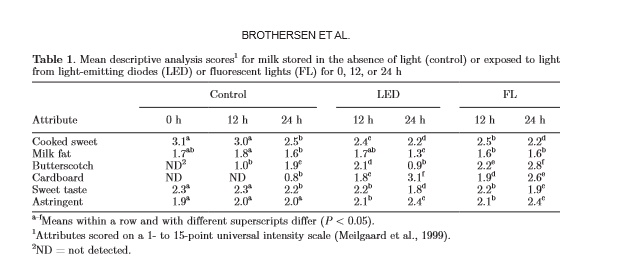 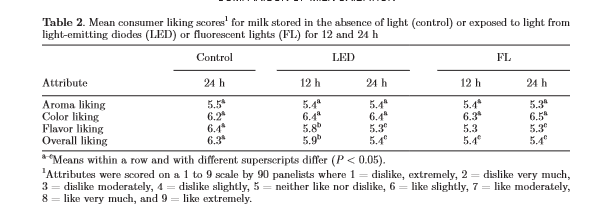 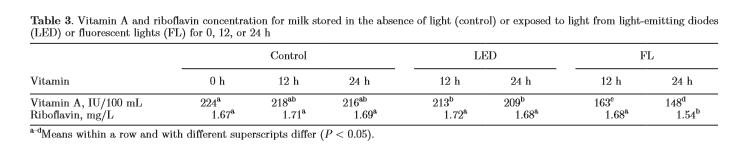 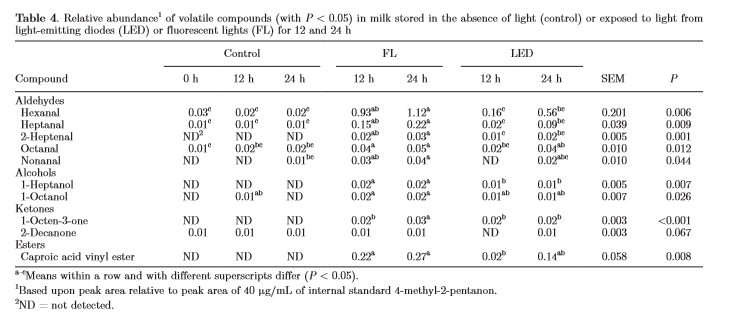 Gamme alimentari
I gamma	  	prodotti deperibili
	II gamma	  	prodotti pastorizzati / sterilizzati
	III gamma	  	prodotti congelati / surgelati
	IV gamma	  	prodotti freschi confezionati                                  	pronti per l’uso
	V gamma	  	prodotti cotti conservati
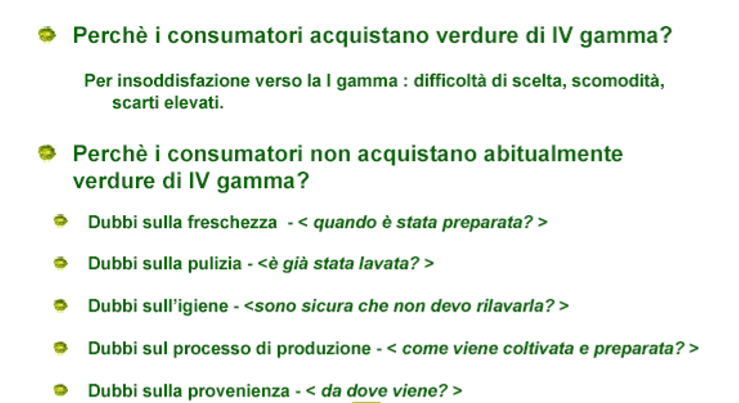 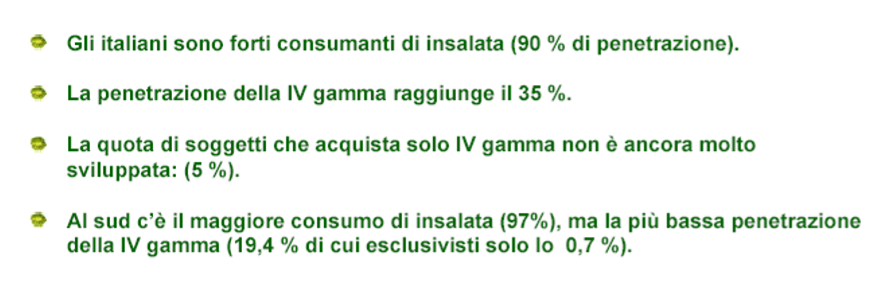 PRODOTTI DI IV GAMMA: PROBLEMATICHE
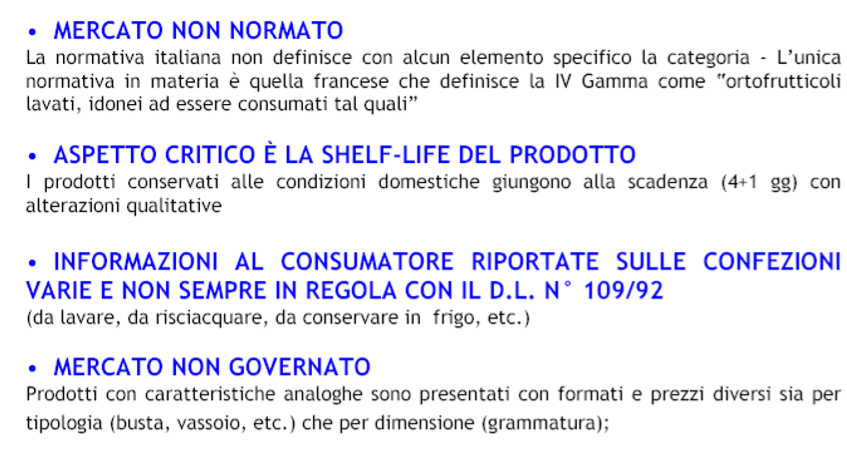 I prodotti conservati
Prodotti conservati 	 	alimenti sottoposti a particolari  		trattamenti che consentono di 		aumentarne la shelf life
I metodi di conservazione si classificano in:

  biologici (fermentazione) 
  chimici (additivi naturali / sintetici)
  chimico-fisici (affumicamento)
  fisici (modificazione dell’atmosfera, raffreddamento,        riscaldamento, eliminazione d’acqua, radiazioni ionizzanti)
RIFERIMENTI LEGISLATIVI
Art 5, legge 283 del 30/4/1962
Vieta la vendita, la detenzione e la somministrazione di alimenti e bevande in cattivo stato di conservazione, con carica microbica superiore ai limiti di legge, in stato di alterazione o comunque nocive

Regolamento Europeo 1169/2011 
Impone che in etichetta siano riportate le seguenti informazioni:
TEMPO MINIMO DI CONSERVAZIONE
Data entro la quale il prodotto conserva le sue proprietà specifiche, se adeguatamente conservati
DATA DI SCADENZA
Per alimenti deperibili che potrebbero costituire, trascorso il TMC, un pericolo  immediato per la salute umana viene invece definita una data di scadenza, dopo la quale il prodotto non si può più considerare sicuro
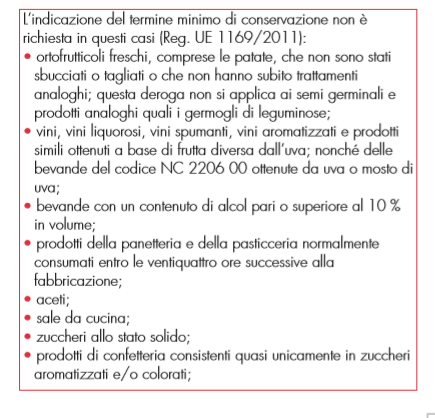 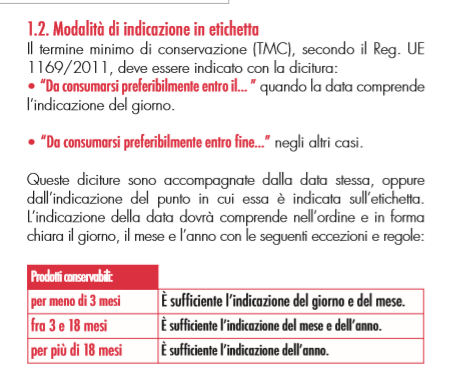 DATA DI SCADENZA
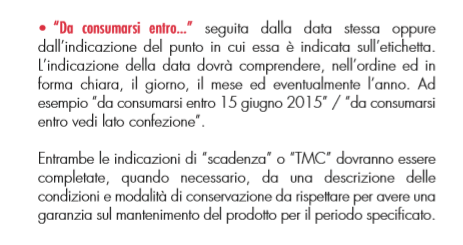 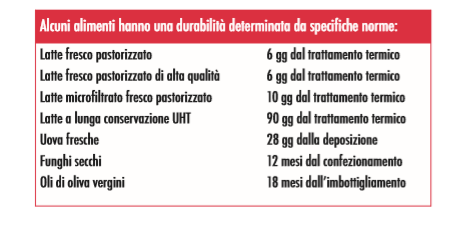 Per stabilire la shelf life di un prodotto vengono condotti studi ad hoc, denominati «studi di shelf life»
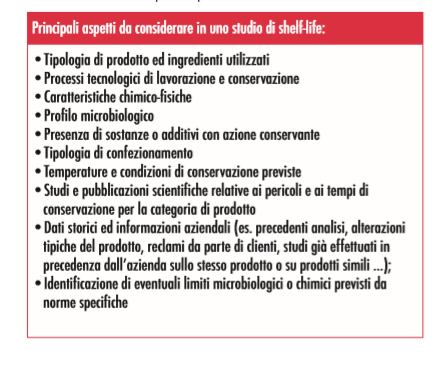 STUDIO DI SHELF LIFE
E’ necessario individuare dei marcatori di danno (es. contaminazione microbiologica) e di conservazione (es. integrità di una vitamina) specifici per ciascun prodotto, da valutare ad intervalli prestabiliti

Per prodotti da conservarsi a temperatura prestabilita i tests devono prevedere fasi definite di «abuso termico», corrispondenti a momenti nei quali le temperature possano non venir rispettare (es. trasporto, conservazione domestica etc)

Devono essere valutati sia più campioni di uno stesso lotto che campioni di lotti diversi
TIPI DI INDAGINI
Microbiologica
Organolettica
Fisica/Chimica
Completa
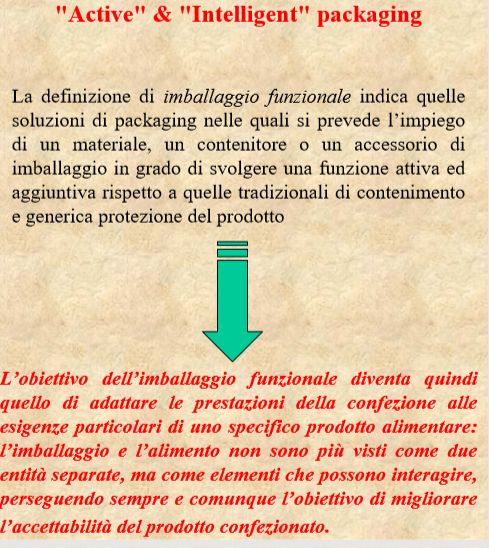 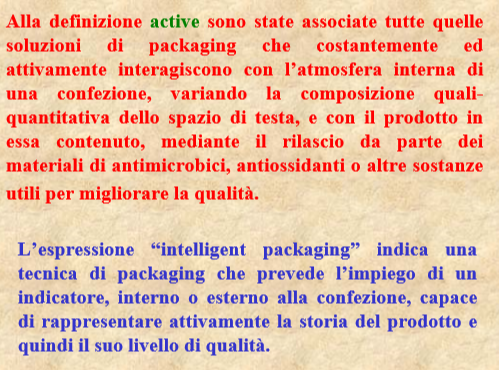 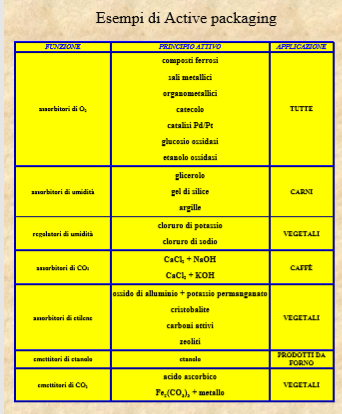 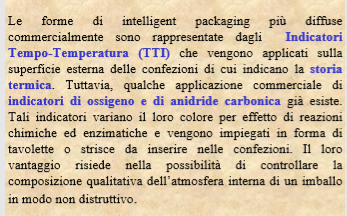